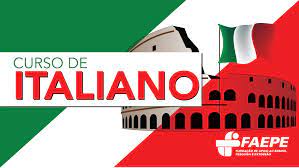 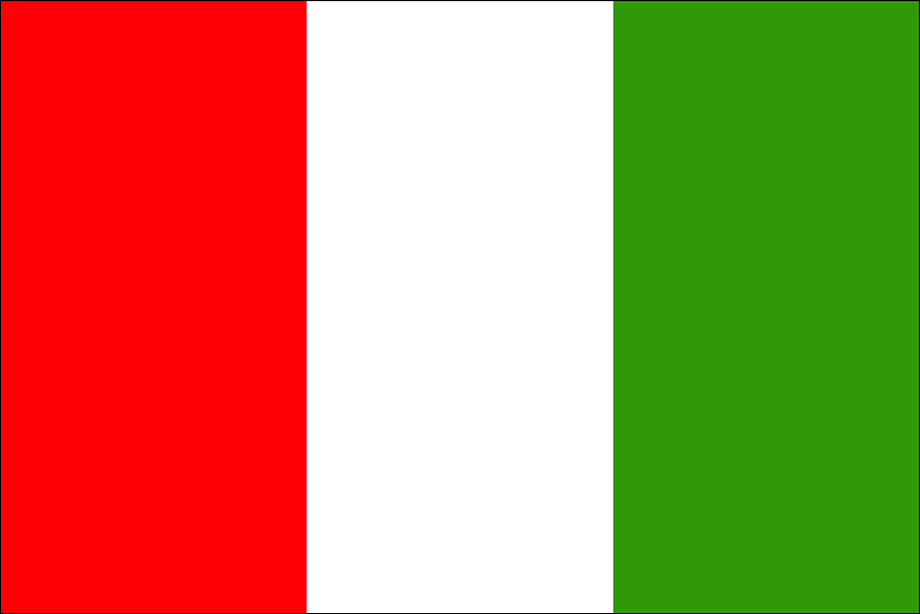 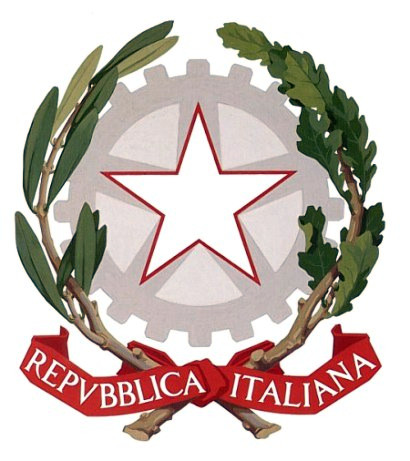 L’ITALIANO ALL”UNIVERSITÀ
Corso di Conversazione
MODULO VENT’OTTO
USO DEI PRONOMI DIRETTI / OGGETTO DIRETTO
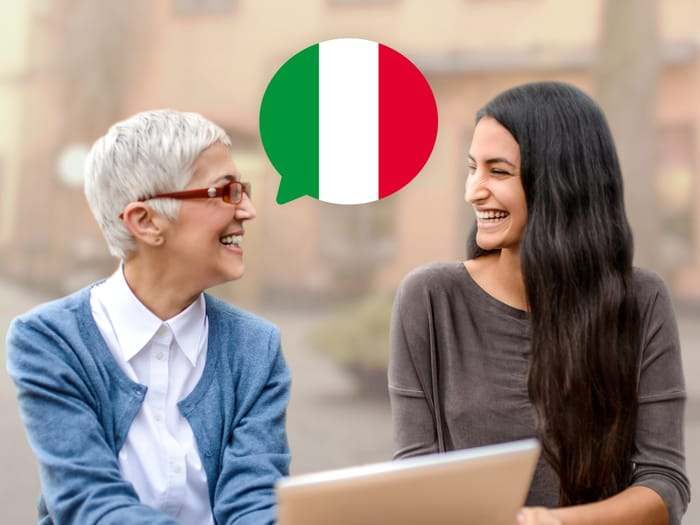 Si usano i pronomi diretti per sostituire un oggetto diretto (che risponde alla domanda “chi?” o “cosa?” e quando non è presente una preposizione) o una frase intera. Il pronome diretto precede sempre il verbo.
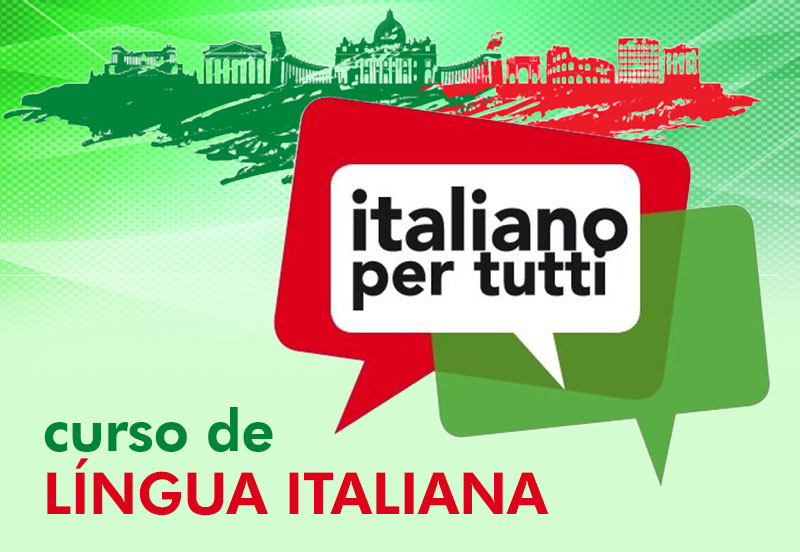 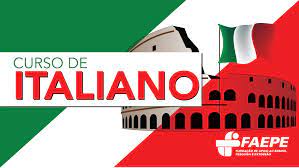 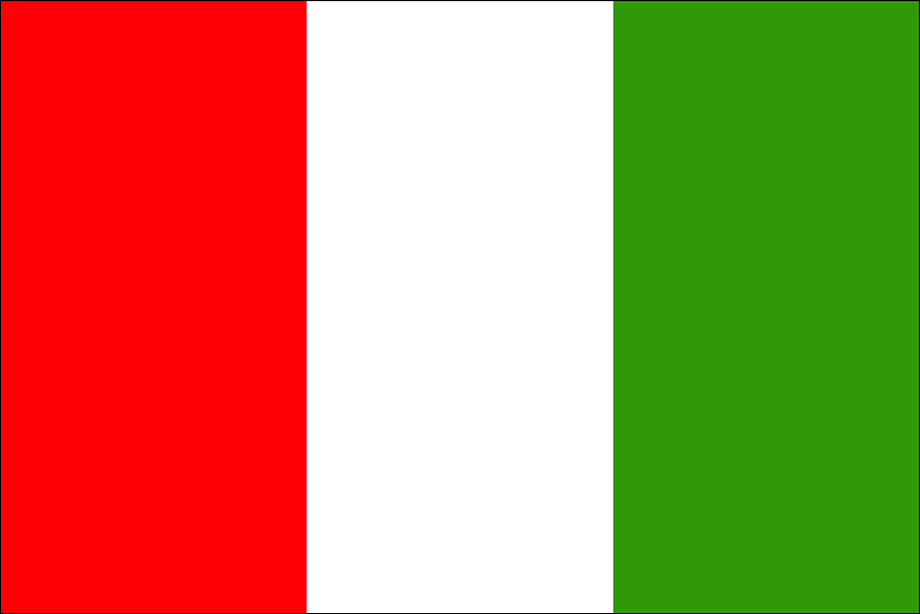 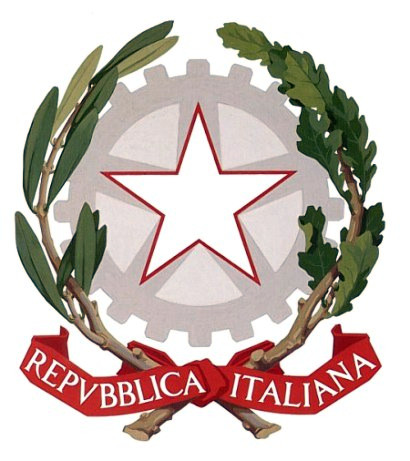 “Ci” può essere usato per sostituire una frase o una parola introdotta da:
la preposizione a
      Laura crede all'oroscopo, io invece non ci credo.(ci = all'oroscopo)
      Chi pensa al pranzo? Oggi ci penso io!(ci = al pranzo)
la preposizione su
      Elena ha detto che mi avrebbe aiutato con l'esame di Inglese, ma io non ci conto.(ci = su di lei)
      Ogni Sabato Marco scommette sulle partite di calcio, ma Luca non ci scommette mai.(ci = sulle partite di calcio)
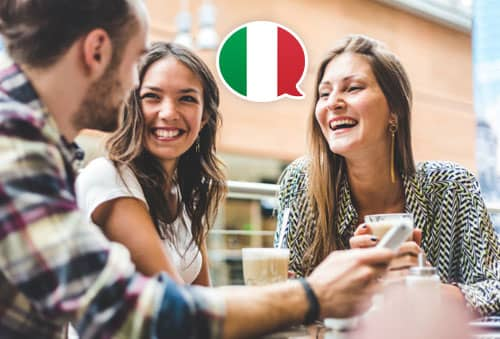 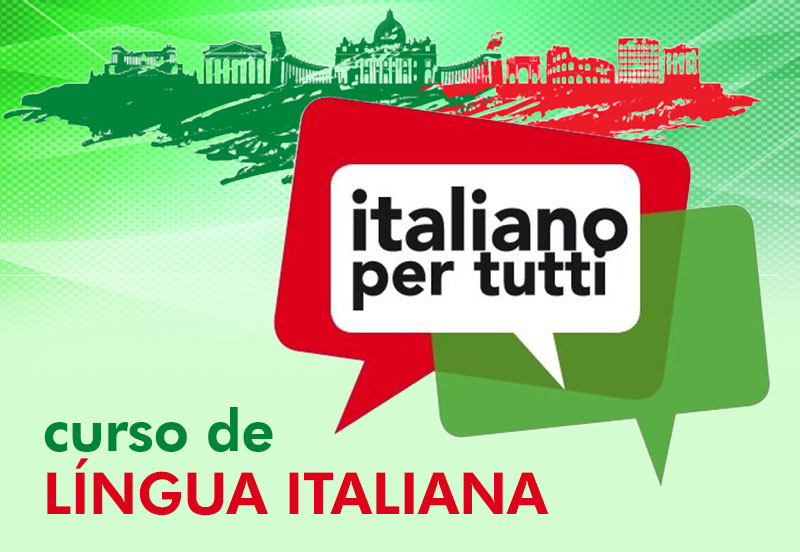 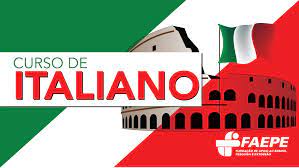 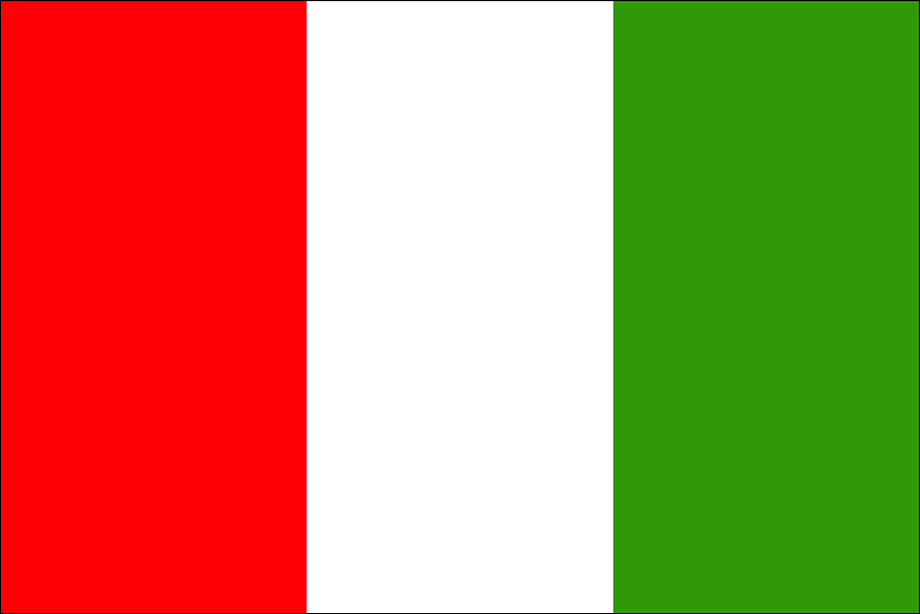 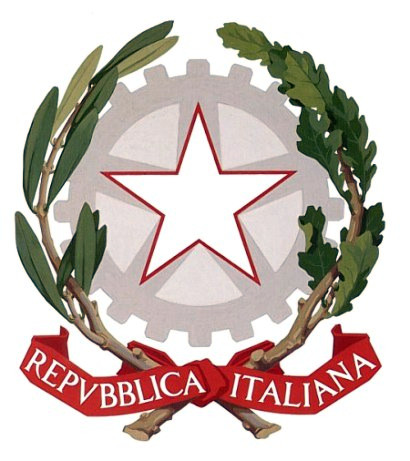 la preposizione in
      Credi in Dio? No, non ci credo.(ci = in Dio)
      Resti in attesa di una mail di risposta? Si, ci resto.(ci = in attesa della mail)

la preposizione con
      Esci con Livia stasera? No, non ci esco, devo studiare.(ci = con Livia)
     Vado molto d'accordo con Elena e tu? Io non ci vado per niente d'accordo.(ci = con Elena)
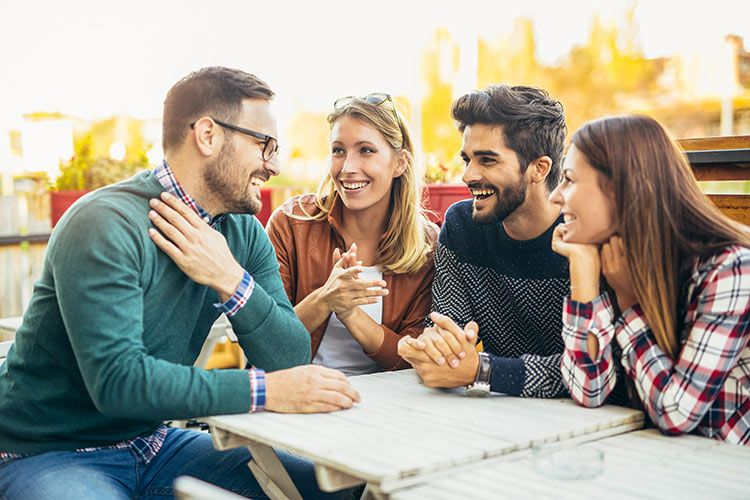 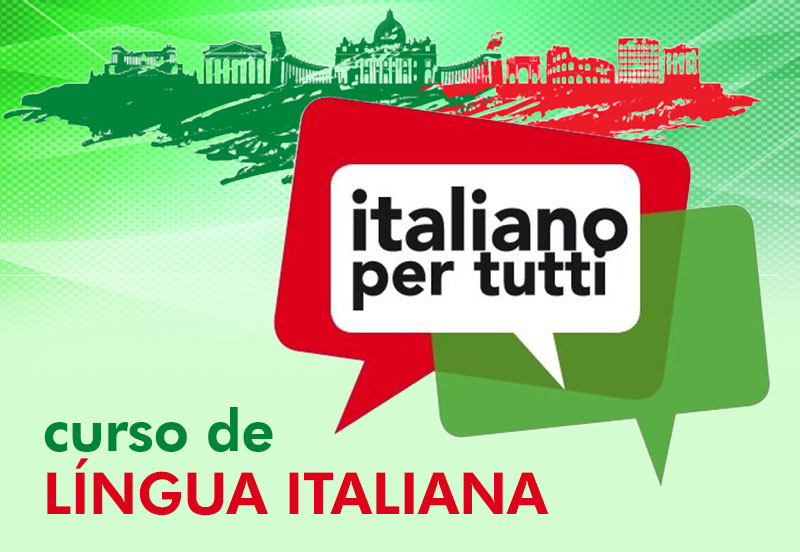 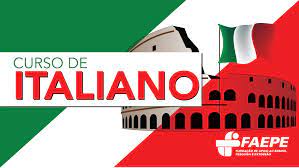 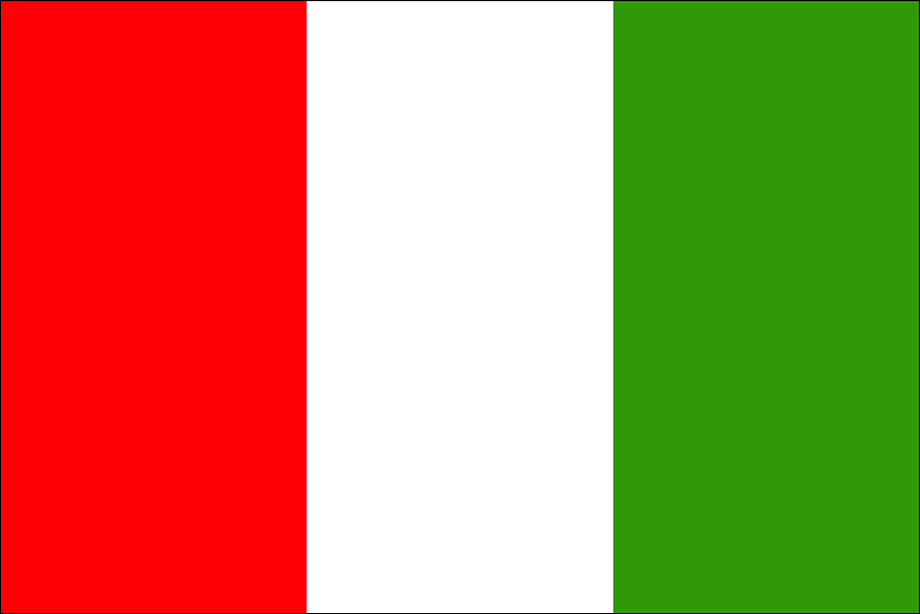 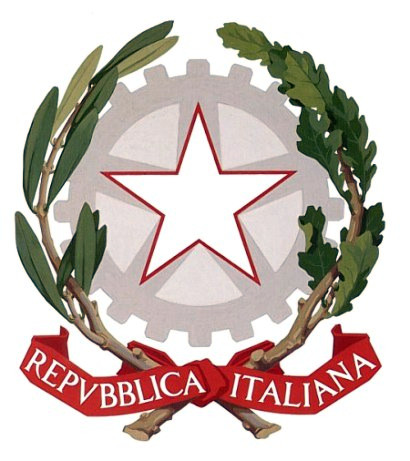 “Ci” con i pronomi diretti
“Ci” può essere combinato con i pronomi diretti e si comporta in modo diverso a seconda del pronome con cui si combina:
Ci + mi, ti, vi
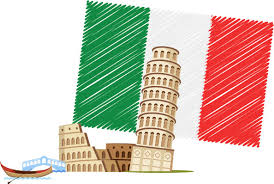 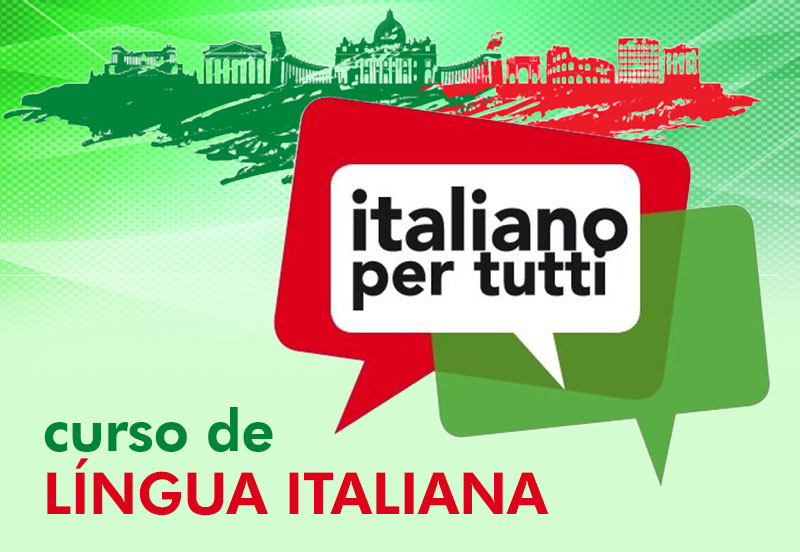 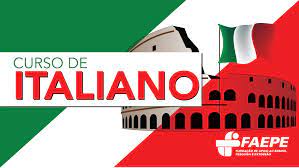 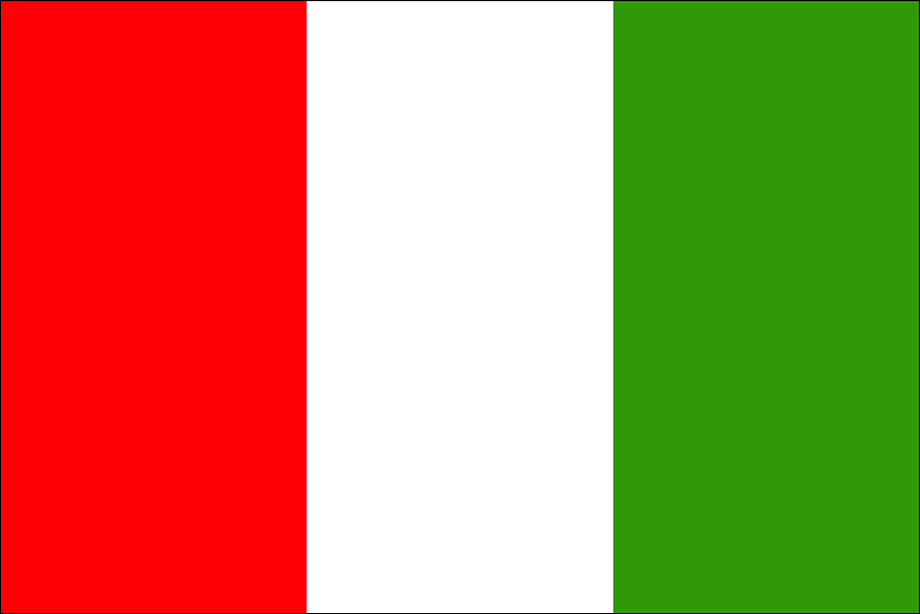 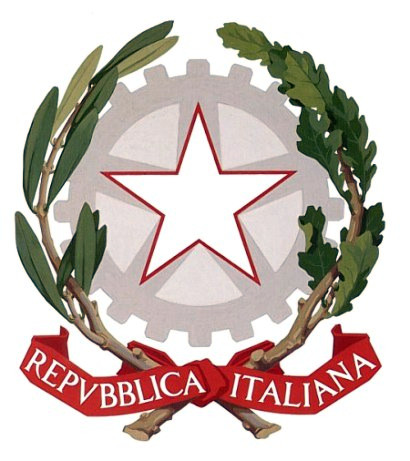 I pronomi diretti e il Passato dei verbi modali
      L’uso dei pronomi diretti con i verbi modali è lo stesso che con i verbi sempici e composti. Ciò significa che si possono collocare indistintamente prima dell’ausiliare  o si possono aggiungere all’infinito del verbo.
      Ricorda che il participio passato concorda con il pronome diretto.
“Ci” con significato locativo
      Si usa spesso la parola “ci” prima di un verbo, con il significato di “qui” e per evitare di ripetere il nome del luogo.
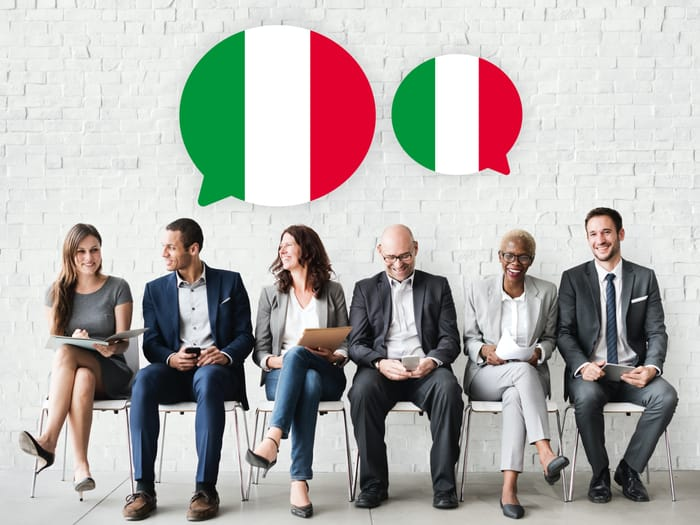 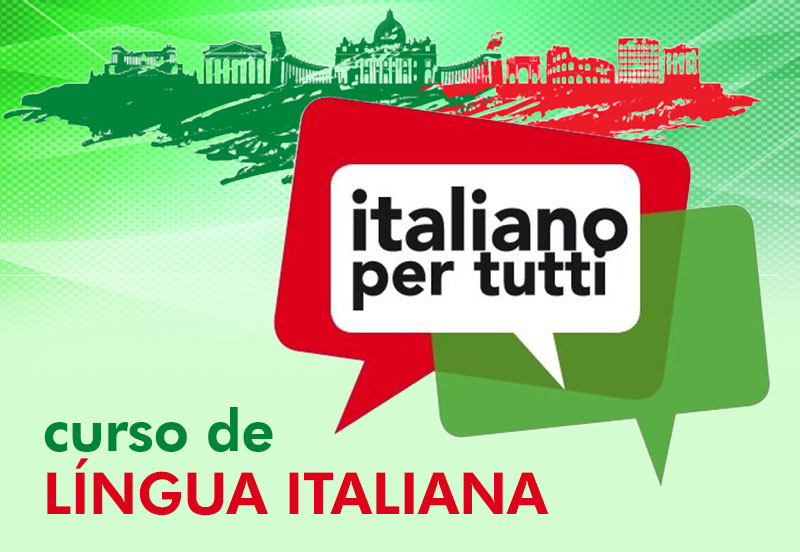 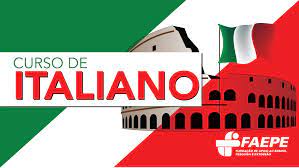 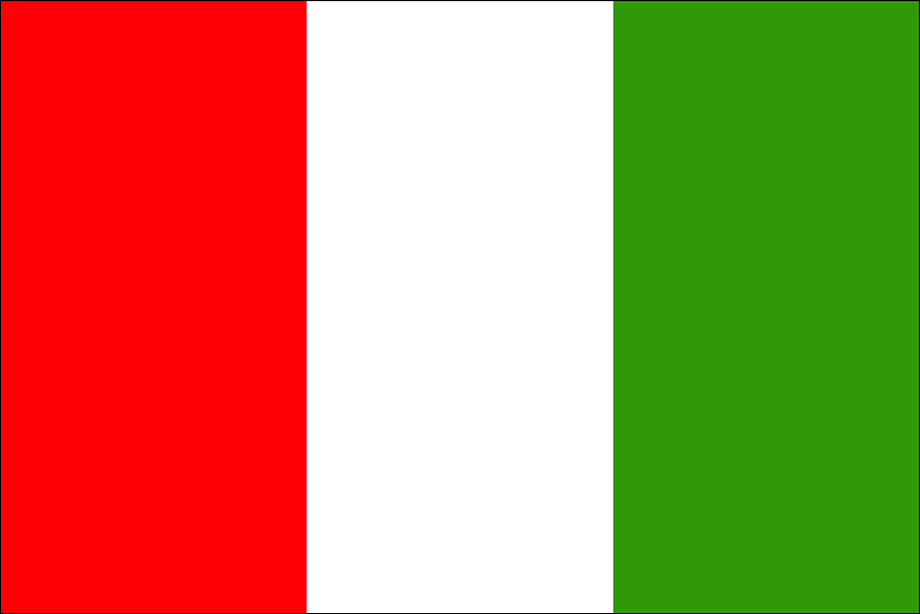 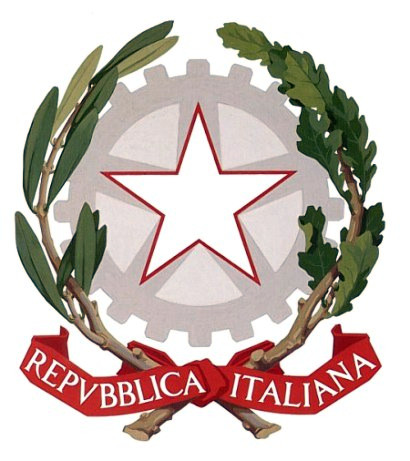 Ci dopo i pronomi mi, ti, vi  non cambia.

Devo andare al lavoro, ma la mia macchina è dal meccanico. Mi ci porti tu?(mi = me; ci = al lavoro)

Mi accompagni all'aeroporto? Si, ti ci accompagno io!(ti = te; ci = all'aeroporto)

Se siete in ritardo per la lezione, vi ci porto io.(vi = voi; ci = a lezione)

 Ci + ci non esiste, si utilizza un solo“ci”:Noi dobbiamo andare al cinema, chi ci porta?(ci = al cinema)
 No! Chi ci ci porta?
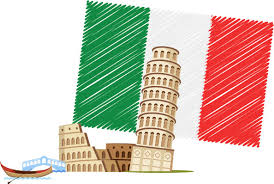 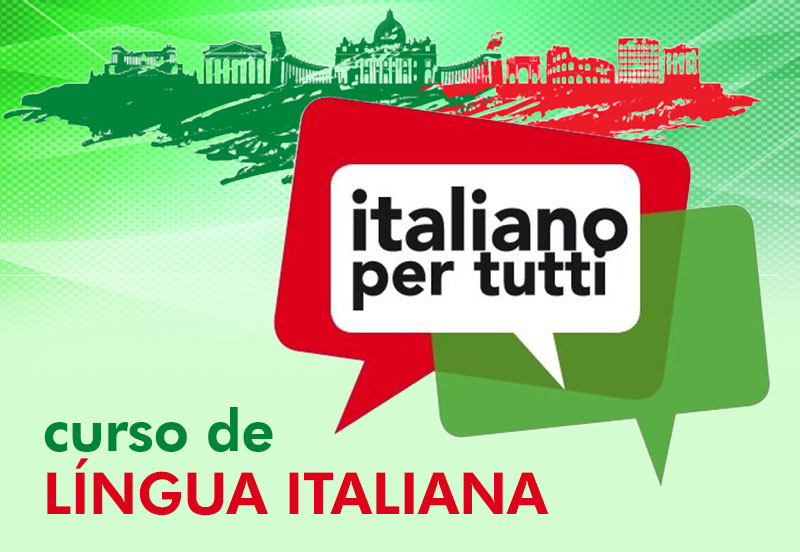 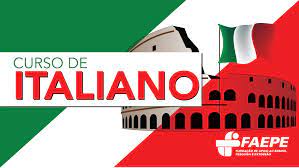 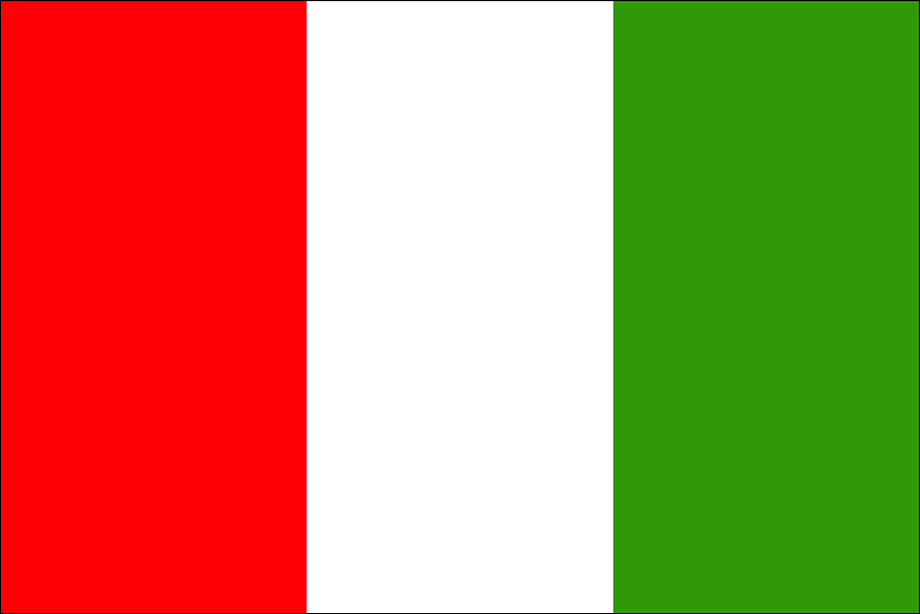 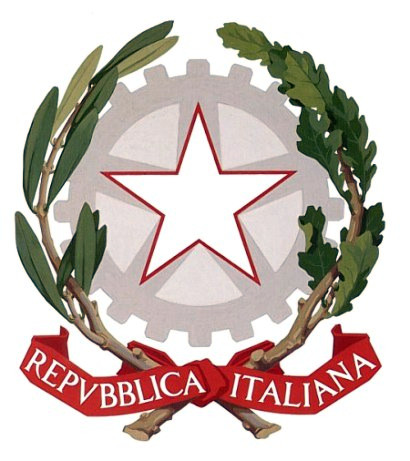 Uso dei pronomi Il e Lo? Quando usare?

Il se usa prima dei parole che inizia con una consonante.
Esempio: Il Ragazzo, Il Libro, Il quaderno, il film, Il palazzo, Il Cavallo, Il bel paese

Lo se usa in due case:
Prima di parole che inizia con Z
Prima di parole che inizia con S impura (un S seguido por altre consonante)

Esempio: Lo Zio, Lo Studente, Lo spavento, Lo studio dell’art , ecc...

Plural di Il = i
Plural di Lo = Gli

Esempio: Il libro = I Libri
                Lo studente = Gli studenti
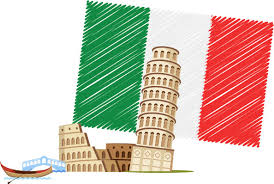 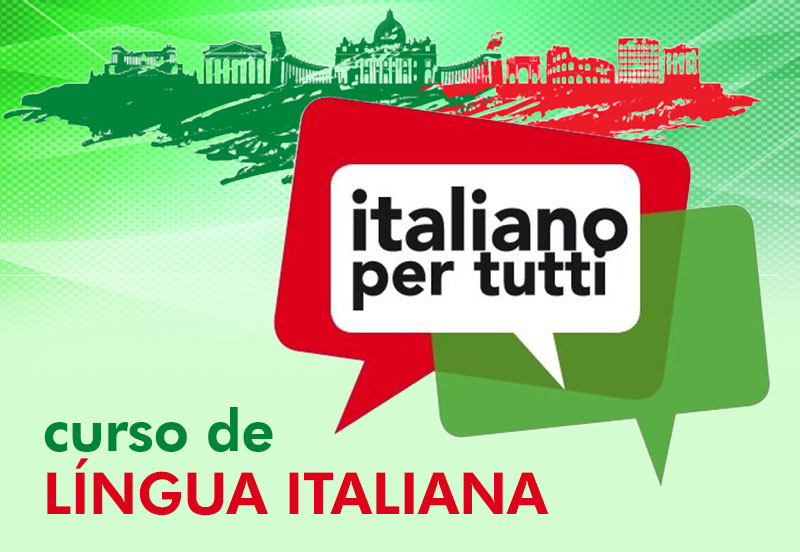 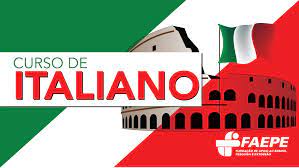 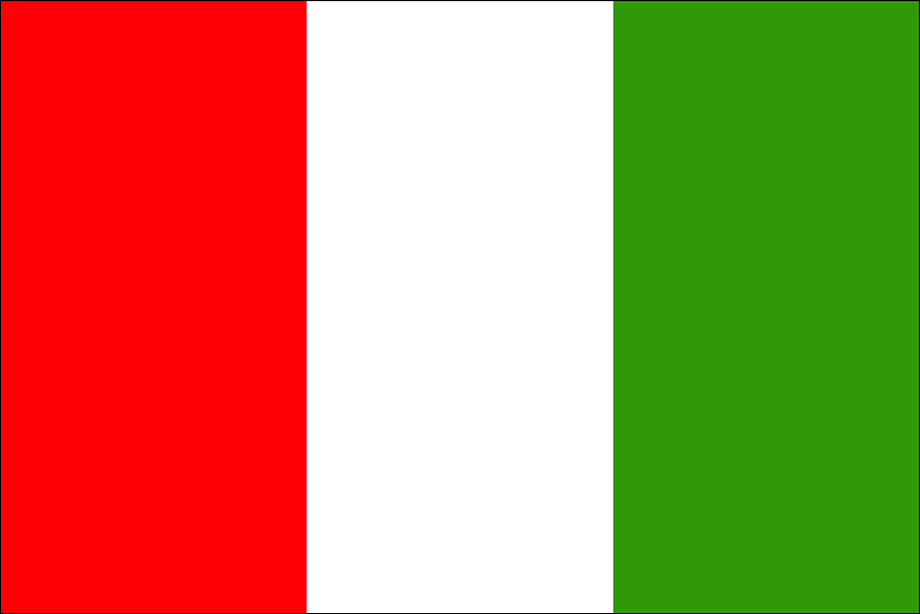 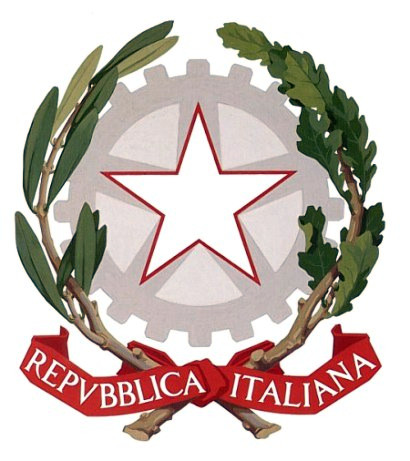 Esercizi :

Vorrei mangiare la carne
La mattina bevo il caffè
Stamattina firmo il documento
Più tardi invio la mail


Risposte:

Vorrei mangiare la carne
      La vorrei mangiare  
2.   La mattina bevo il caffè
      La mattina lo bevo
3.   Stamattina firmo il documento
      Stamattina lo firmo
4.   Più tardi invio la mail
      Più tadi la invio
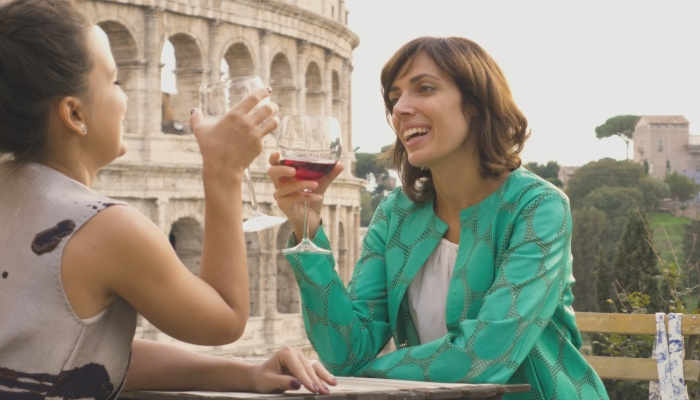 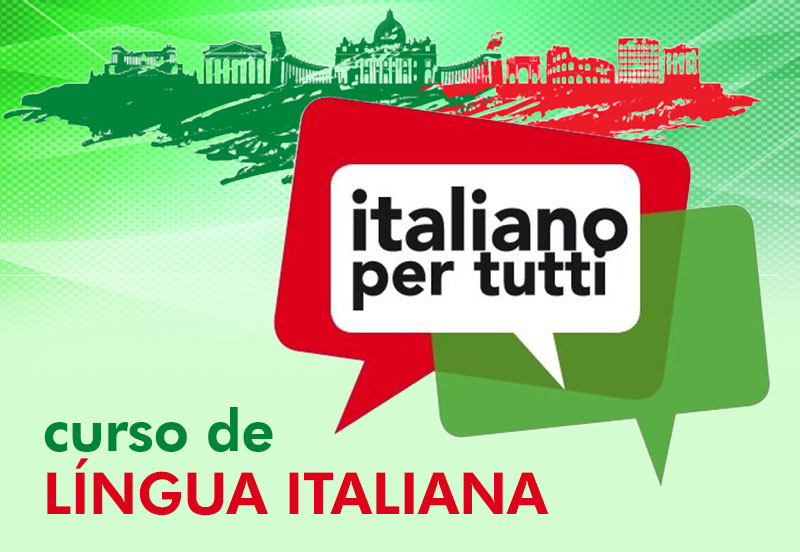 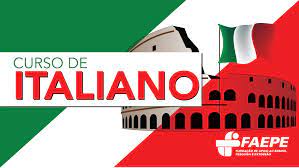 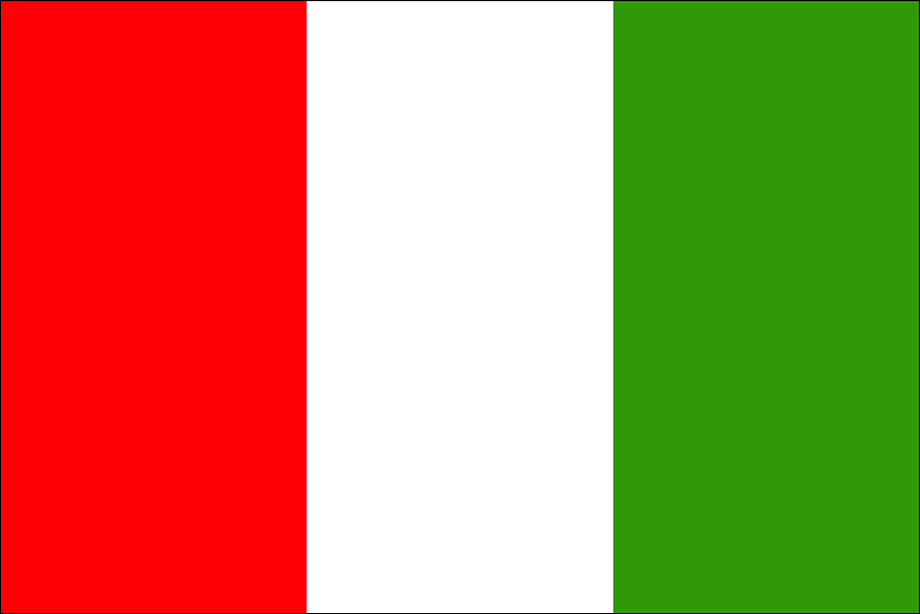 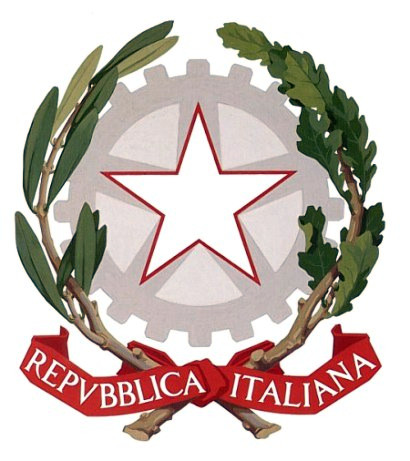 Uso dei pronomi Io e La come Oggetto Diretto

Sto leggendo un Libro
Che cosa sta leggendo? 

Un libro = oggetto Diretto
Un libro = Lo
Lo sto leggendo

Tutti i giorni mangiamo la pizza
Che cosa stiamo manggiando?
La pizza oggetto Diretto
La pizza = la
Tutti giorni la mangiamo
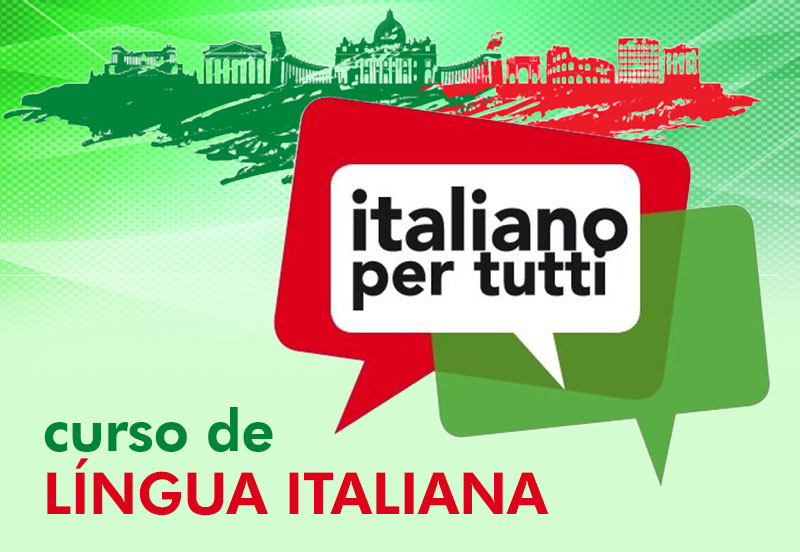 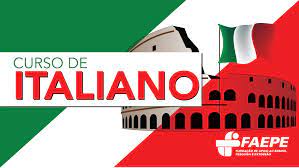 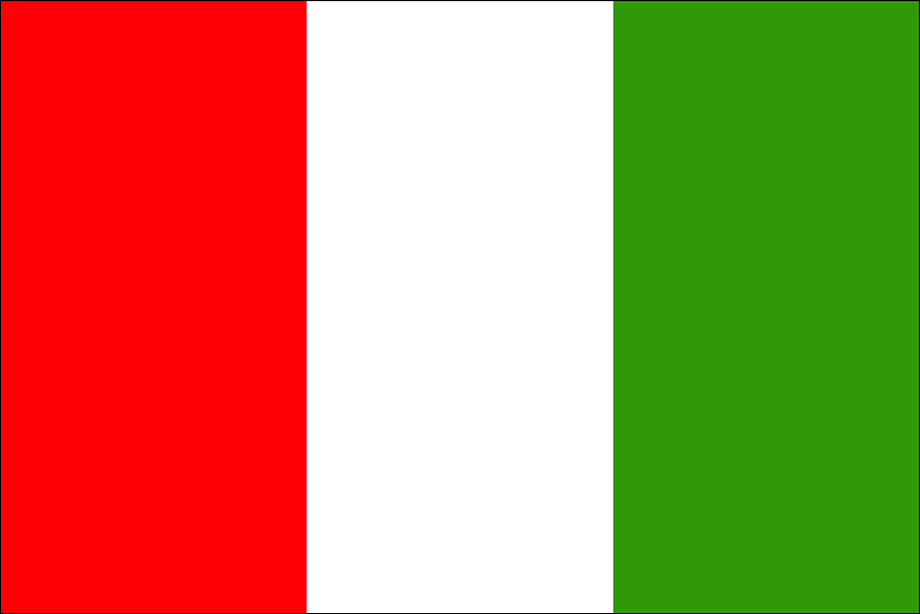 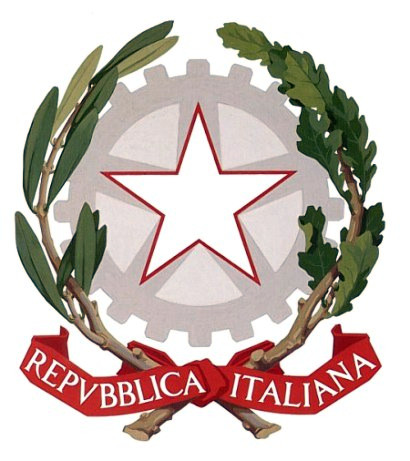 ESEMPI PIÙ COMUNE:
Può anche essere usato per la forma di cortesia “Lei”:Signora, La chiamo domani. (La = Lei)
Direttore, La disturbo?
Professore, La ringrazio. ArrivederLa. (La= lei)
 Qualche volta, si utilizza il pronome diretto con l’oggetto diretto per attribuire maggiore enfasi alla frase:Lo dico sempre io che Laura deve studiare di più!
Il regalo? Lo compro Marco oggi pomeriggio.
Marco, lo chiamo più tardi.
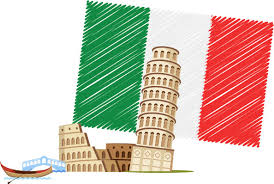 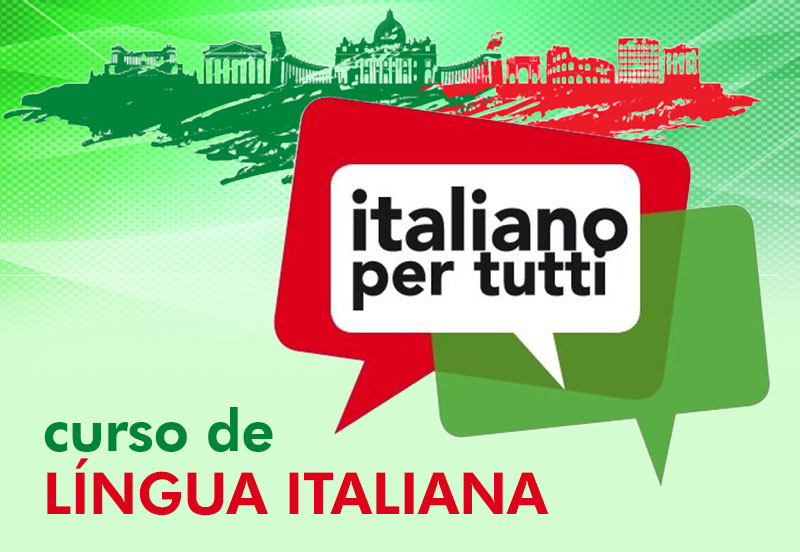